AUTONOMNÍ NERVOVÝ SYSTÉM
MUDr. Ksenia Budinskaya
409542@mail.muni.cz
AUTONOMNÍ NERVOVÝ SYSTÉM
Autonomní nervový systém je součástí periferního nervového systému, jehož úlohou je udržovat optimální vnitřní podmínky organismu (homeostázu).
Sympatický
Parasympatický
Enterický
nervový systém
Morfologie
fokální lokalizace autonomních jader v CNS
nakupení těl efektorových neuronů v podobě ganglií
nervová dráha od vegetativního jádra do efektoru obsahuje dva neurony
ANS vs. SOMATICKÝ NS
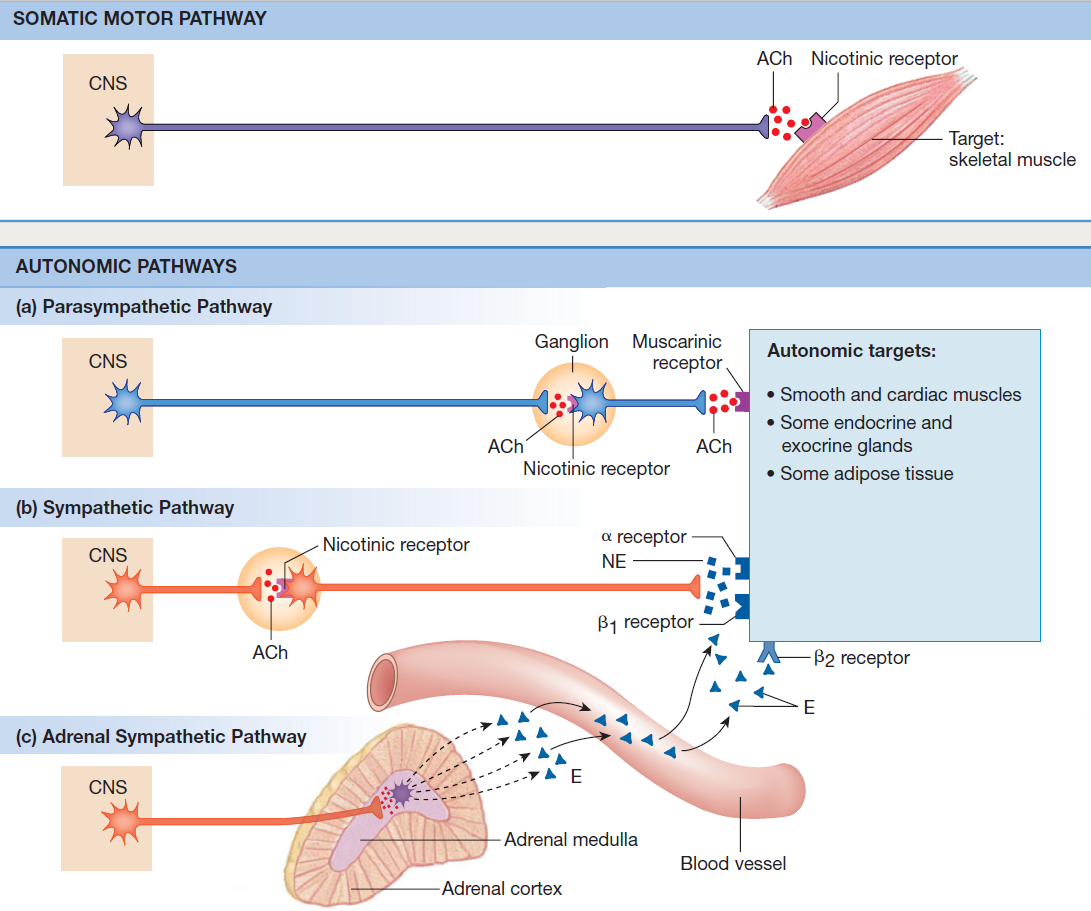 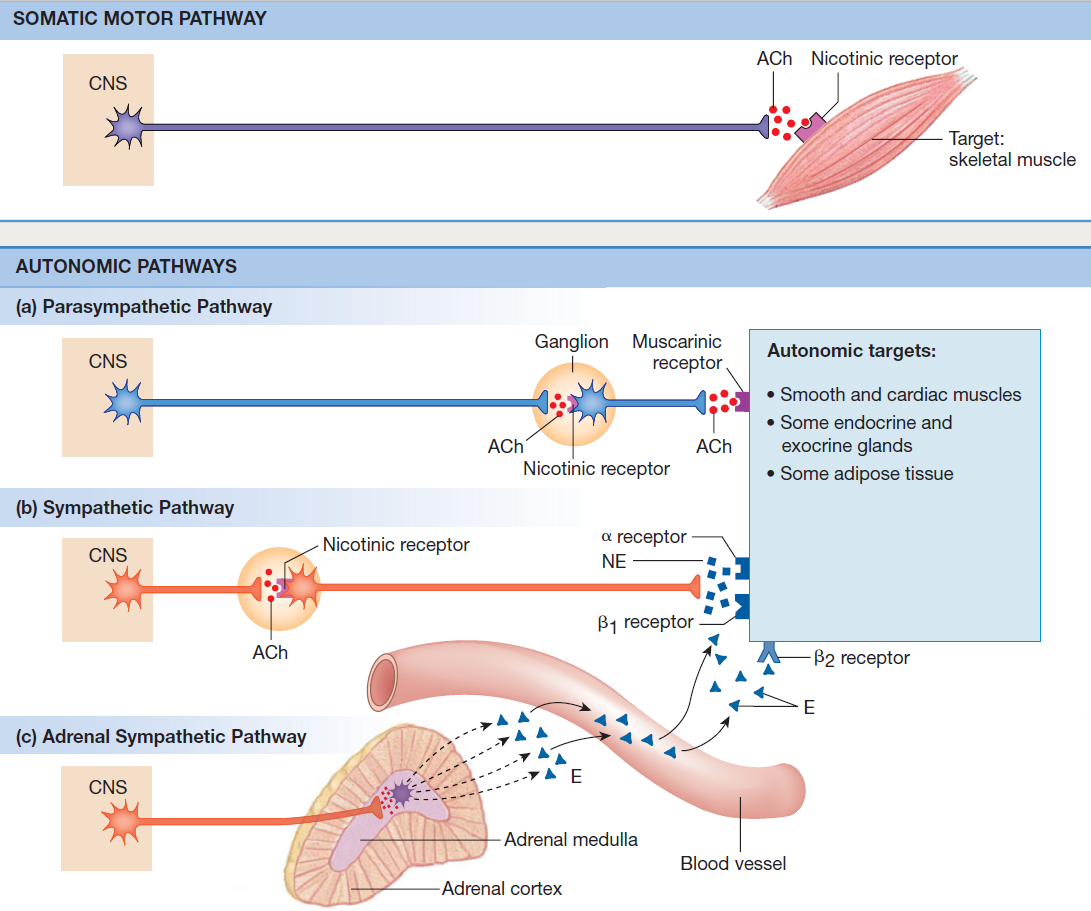 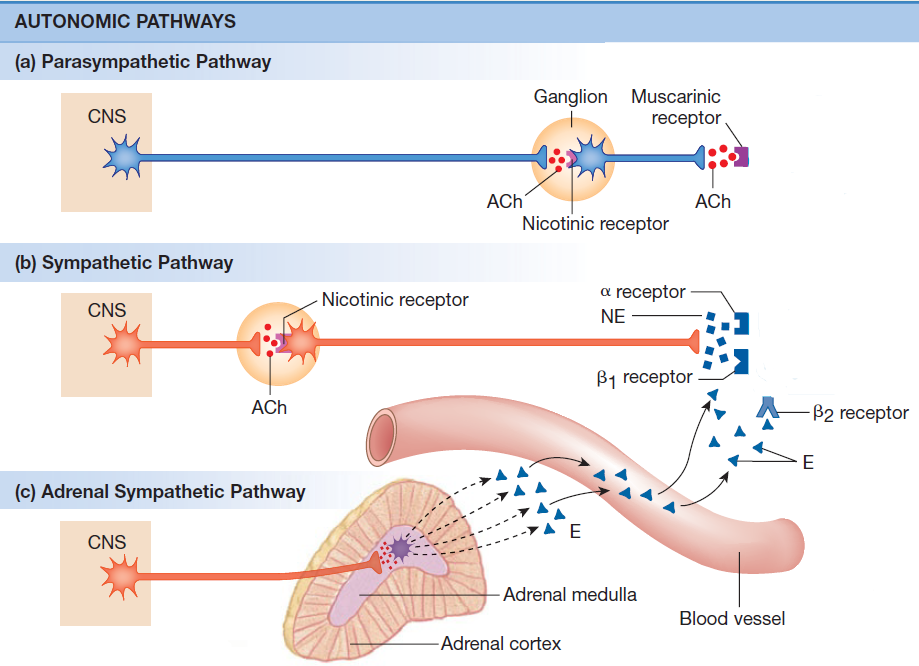 ANS vs. SOMATICKÝ NS
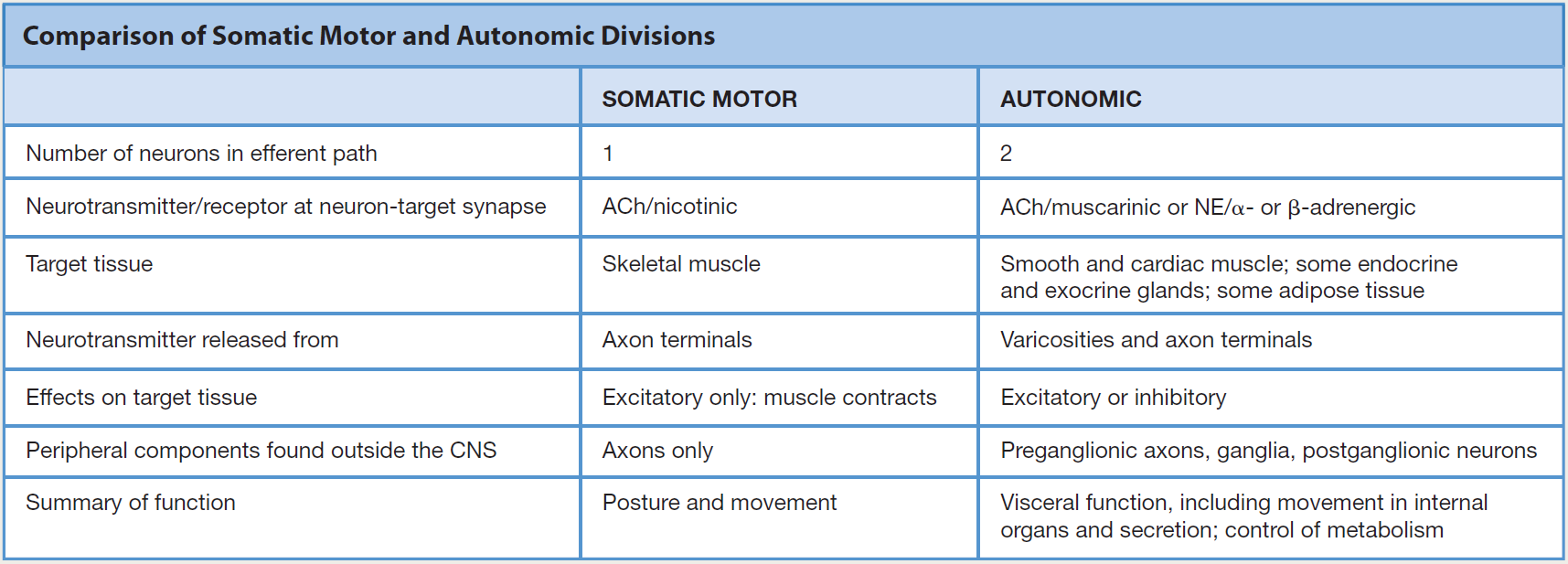 AUTONOMNÍ NERVOVÝ SYSTÉM
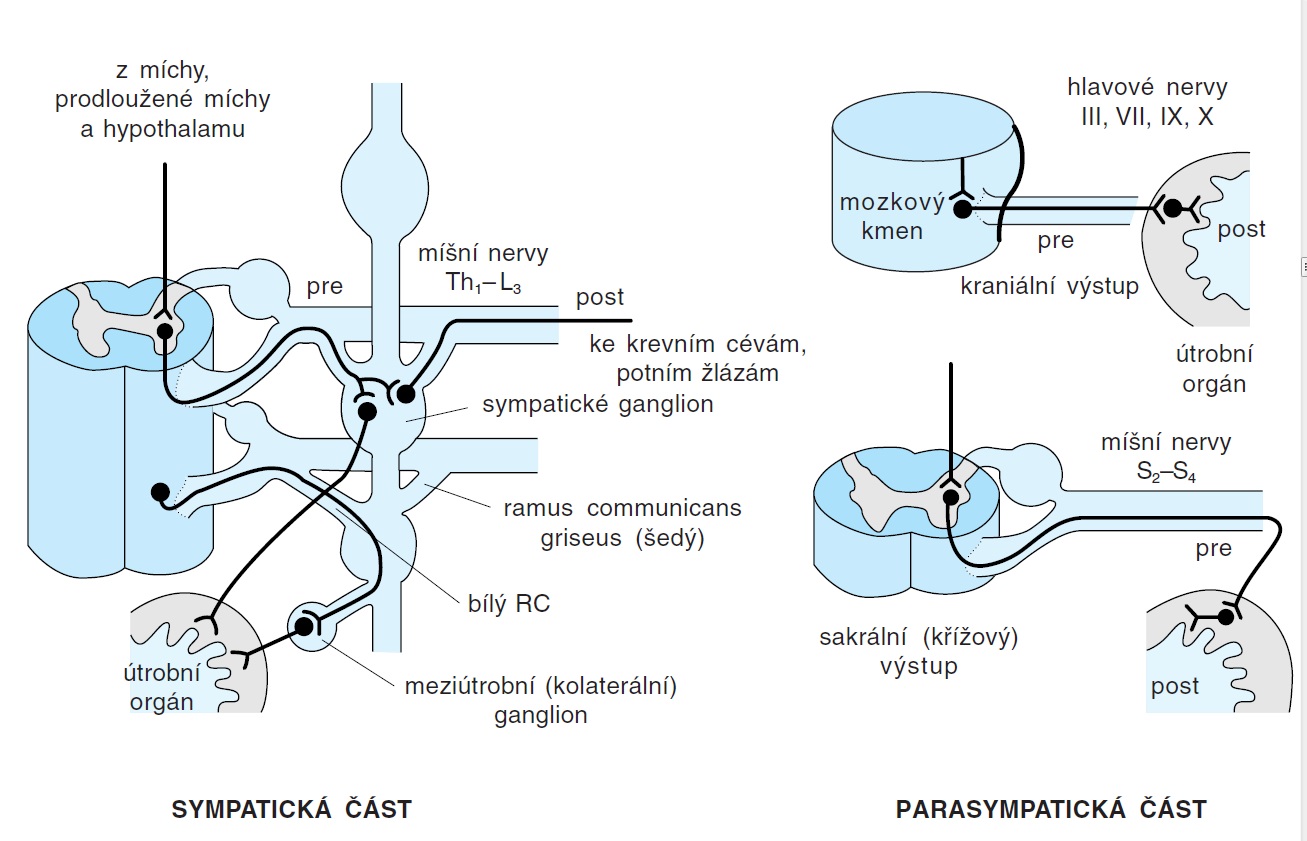 AUTONOMNÍ NERVOVÝ SYSTÉM
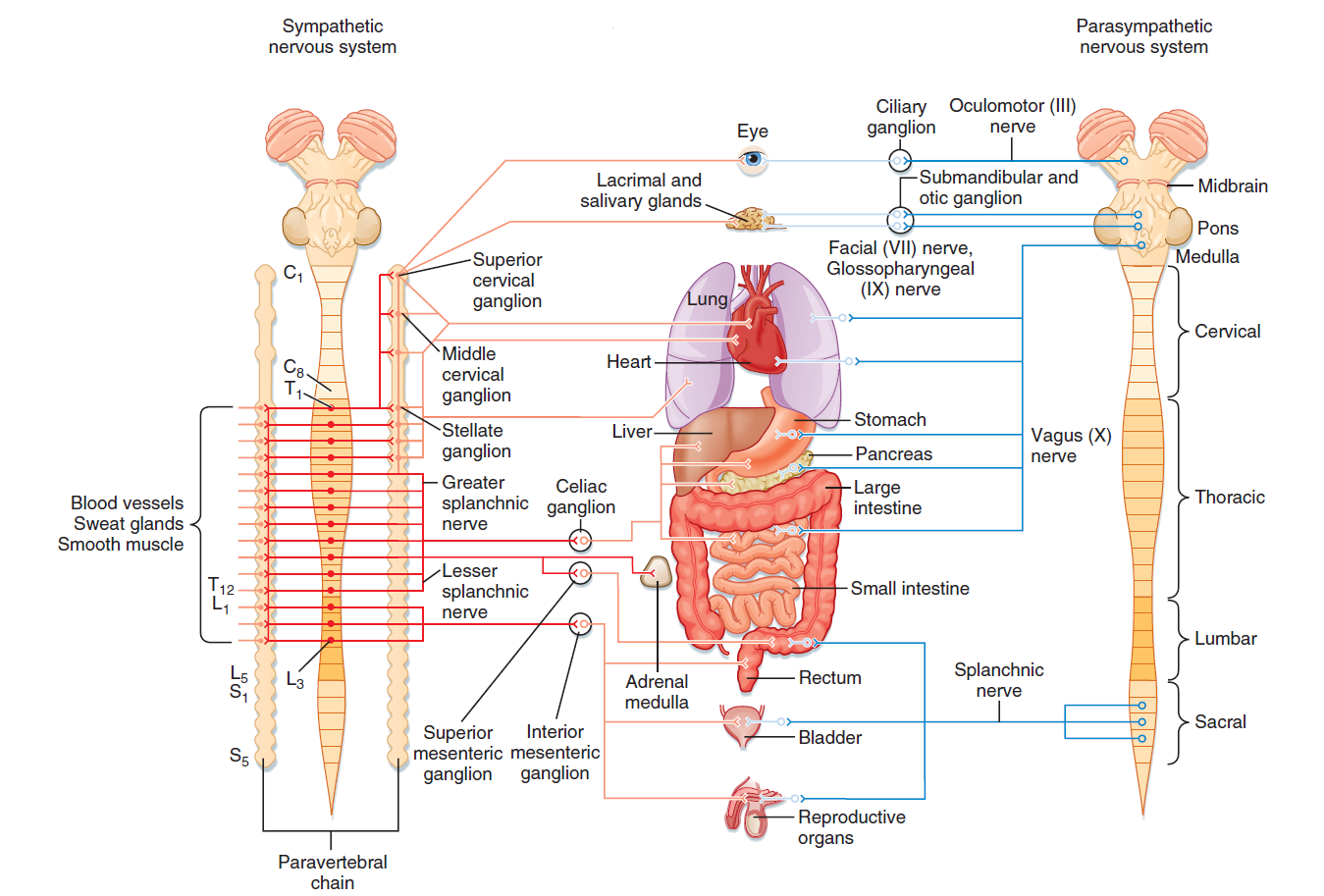 FIGHT OR FLIGHT
REST OR DIGEST
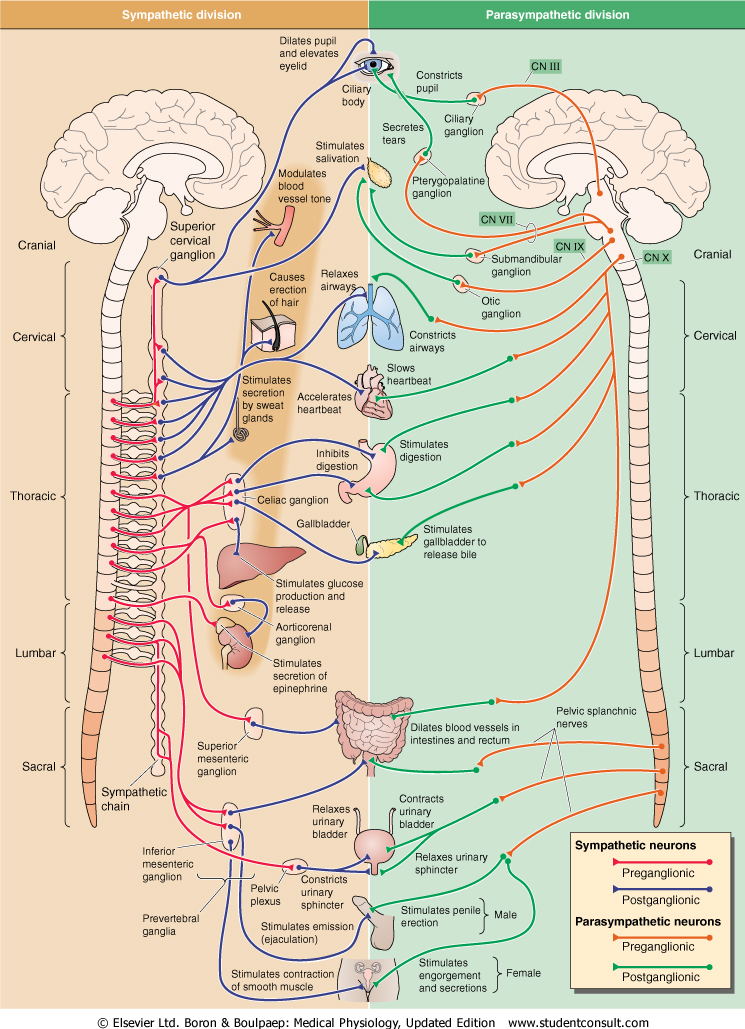 Sympatthetic nervous system

Fight or flight response

Energy/store consumption


Preganglionic neuron 
– Spinal cord  
-Thoraco - lumbar system

Ganglia Paravertebral
Truncus sympathicus
 Majority
Prevertebral
 -Plexus aorticus 

Mostly diffuse effect
Parasympathetic nervous system

Rest and digest response

Energy conservation/energy store production

Preganglionic neuron 
– Brain stem and spinal cord
– cranio-sacral system

Ganglia 
Close to target organs or intramurally


Mostly local     effect
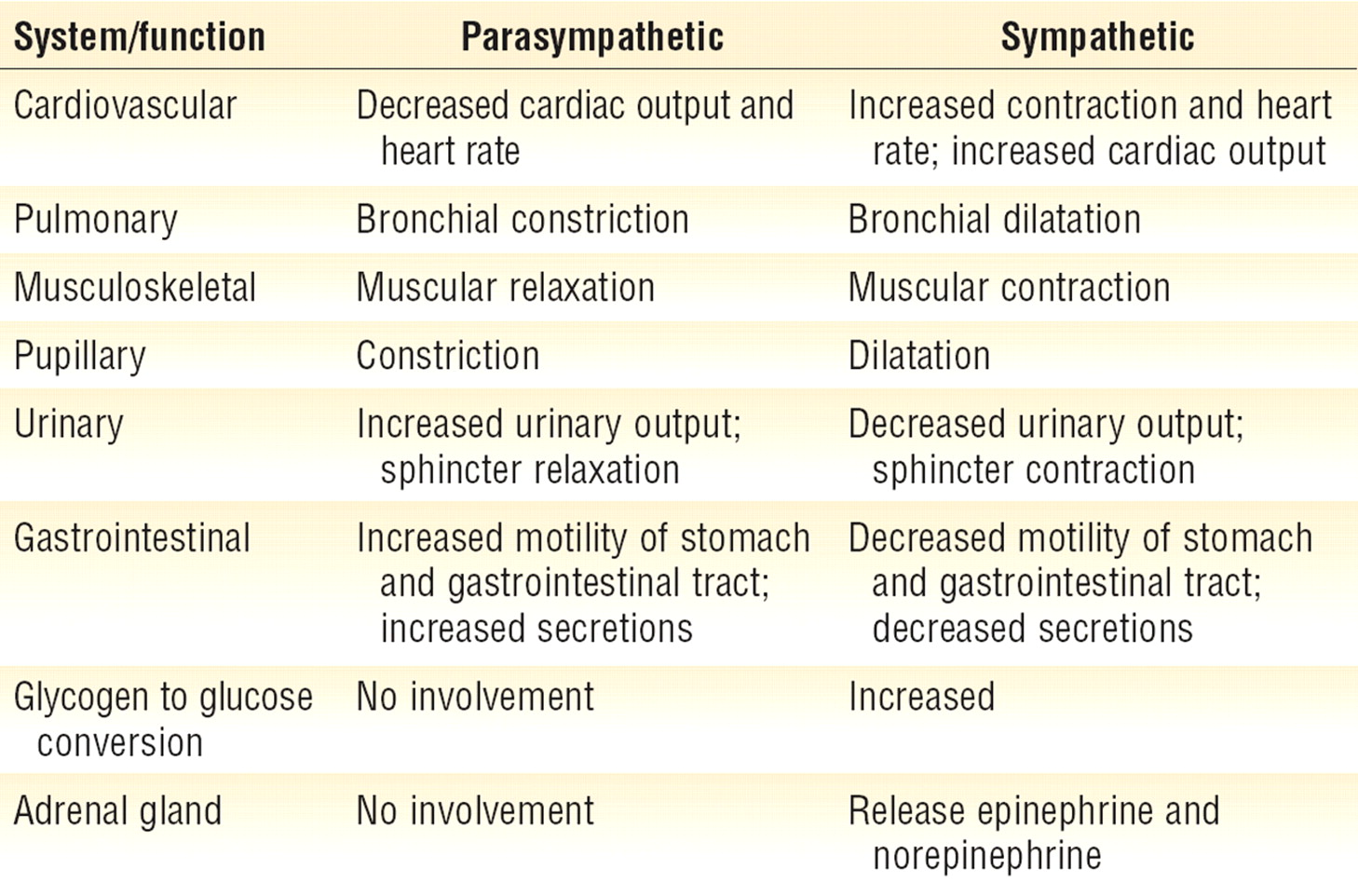 AUTONOMNÍ NERVOVÝ SYSTÉM
Pregangliová vlákna
• Sympatikus, Parasympatikus
Nikotinový receptor
– Nervový (NN) a svalový (NM) typ
– Excitace
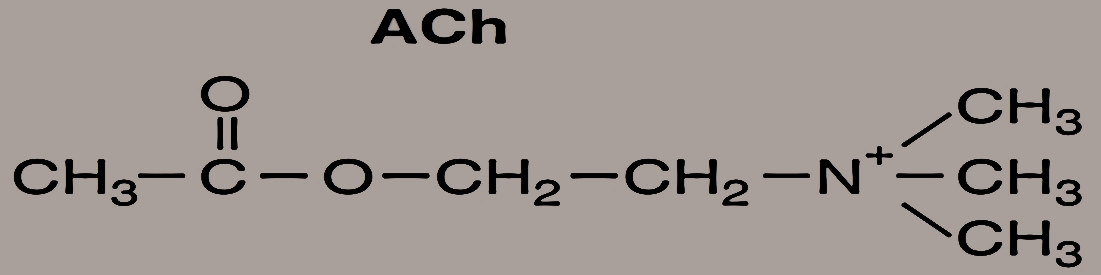 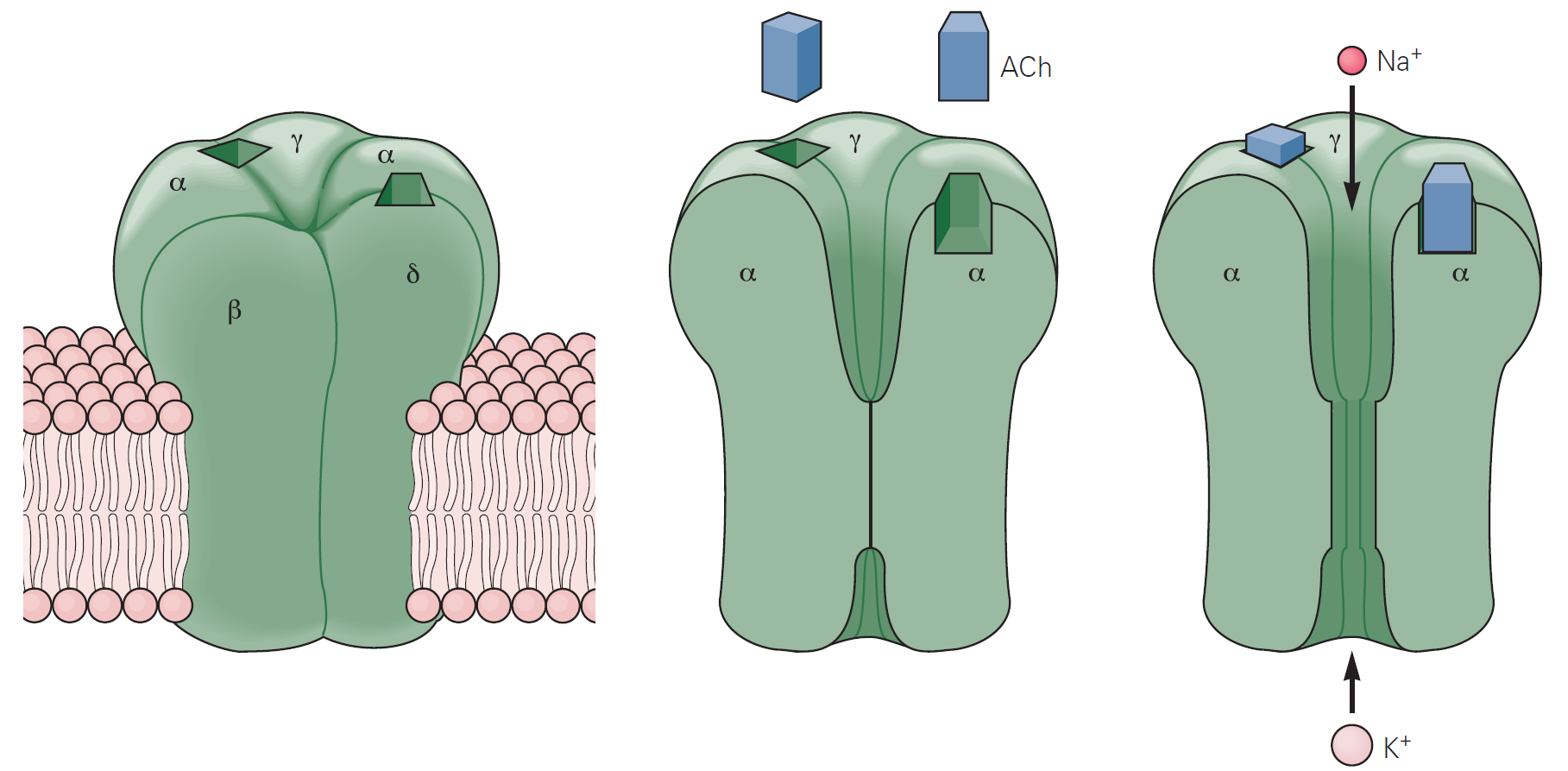 AUTONOMNÍ NERVOVÝ SYSTÉM
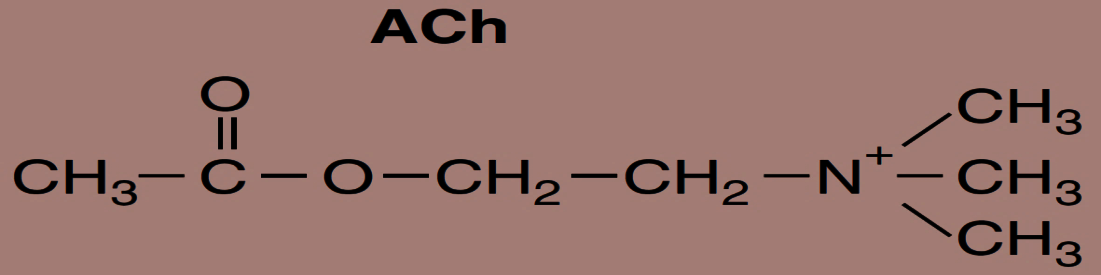 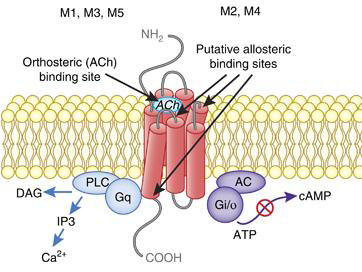 Postgangliová vlákna
• Parasympatikus
Muskarinový receptor
– Spřažený s G-proteinem
– Excitační (M1, M3, M5)
– Inhibiční (M2, M4)
AUTONOMNÍ NERVOVÝ SYSTÉM
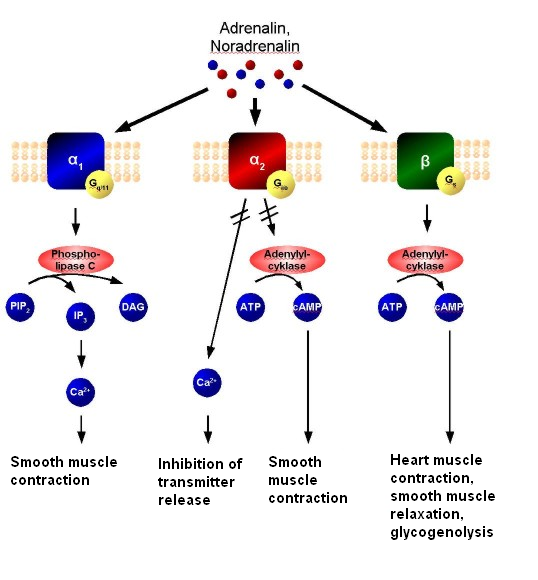 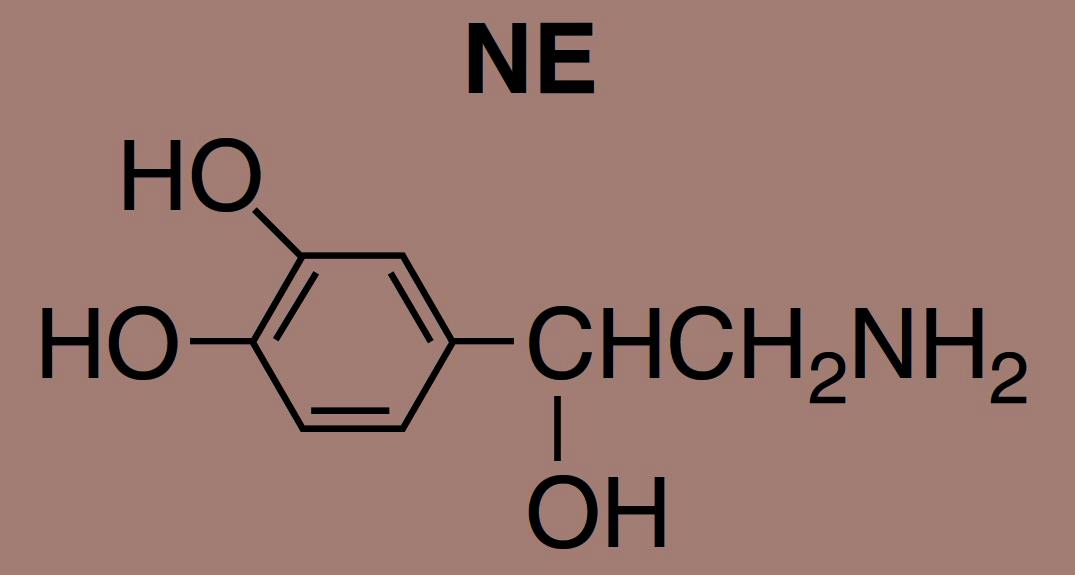 Postgandliová vlákna sympatiku
Adrenergní receptor
– Spřažený s G-proteinem
– Typ α – obecně excitační 
– Typ β – obecně inhibiční
AUTONOMNÍ NERVOVÝ SYSTÉM
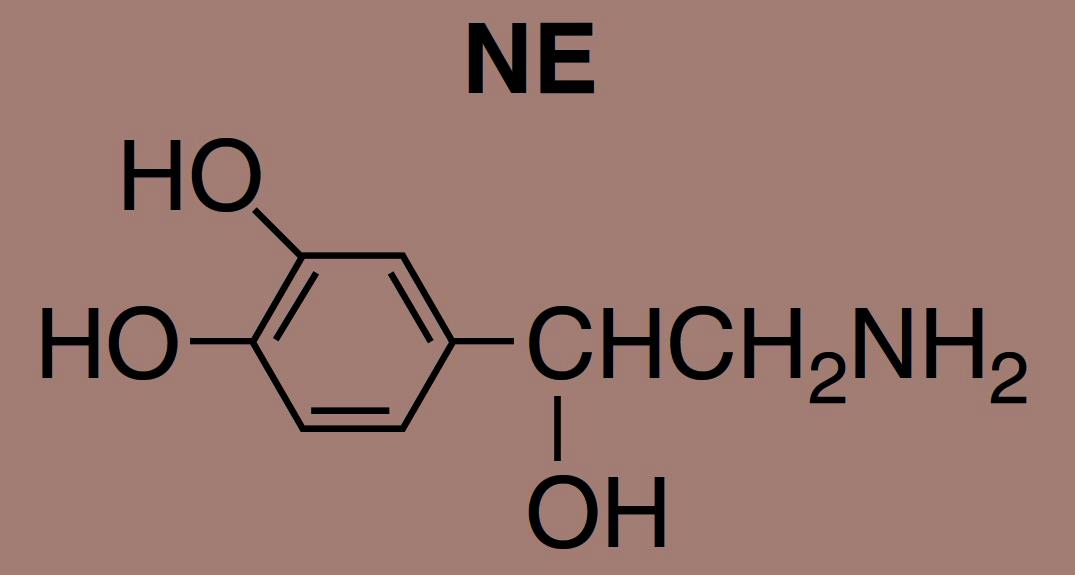 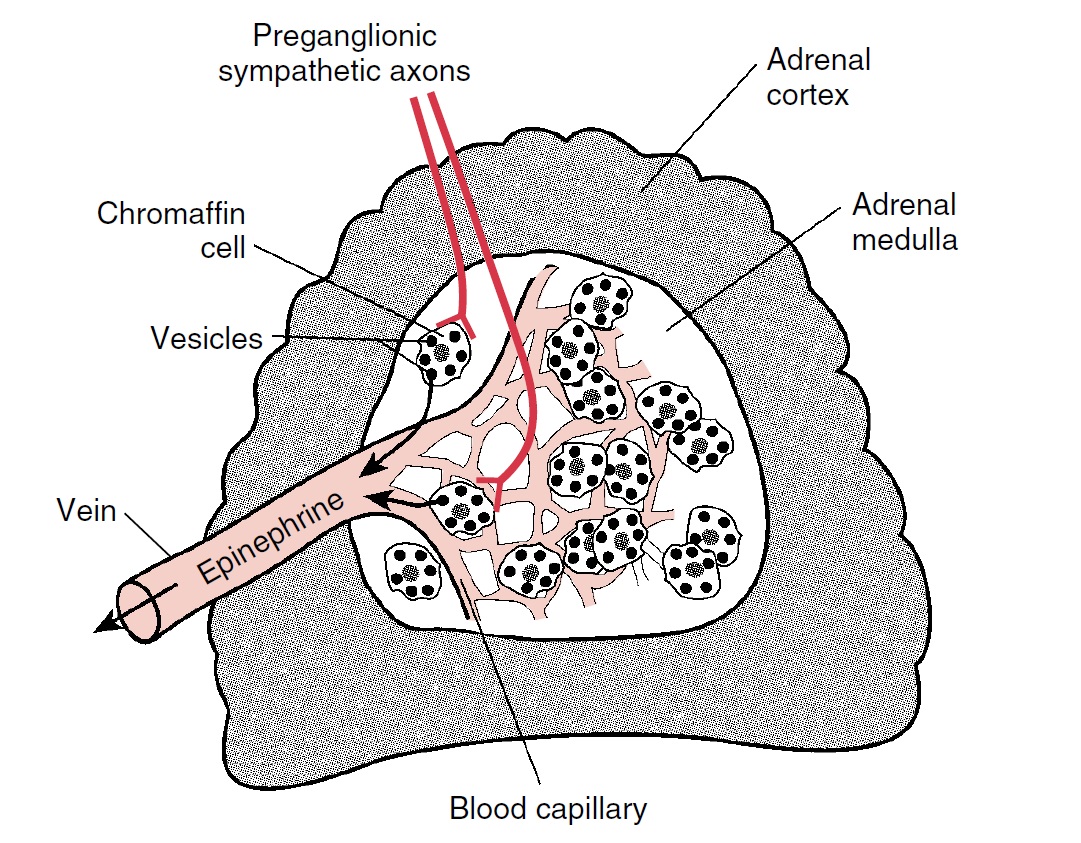 Dřeň nadledvin
– Modifikované sympatické
   ganglion
– Stresové hormony vylučuje 
   do krve
AUTONOMNÍ NERVOVÝ SYSTÉM
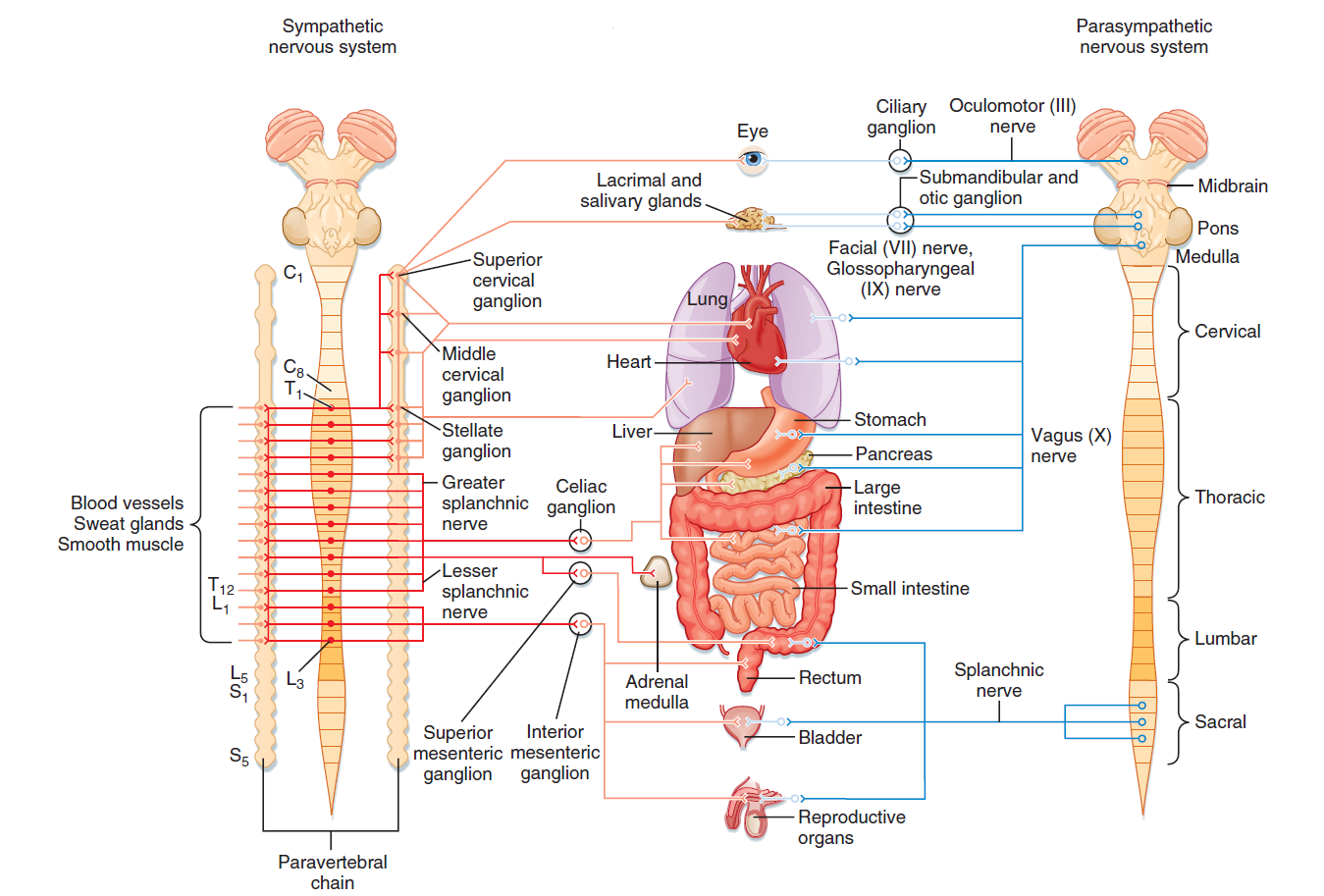 FIGHT OR FLIGHT
REST OR DIGEST
MOZKOVÁ CENTRA KONTROLUJÍCÍ ANS
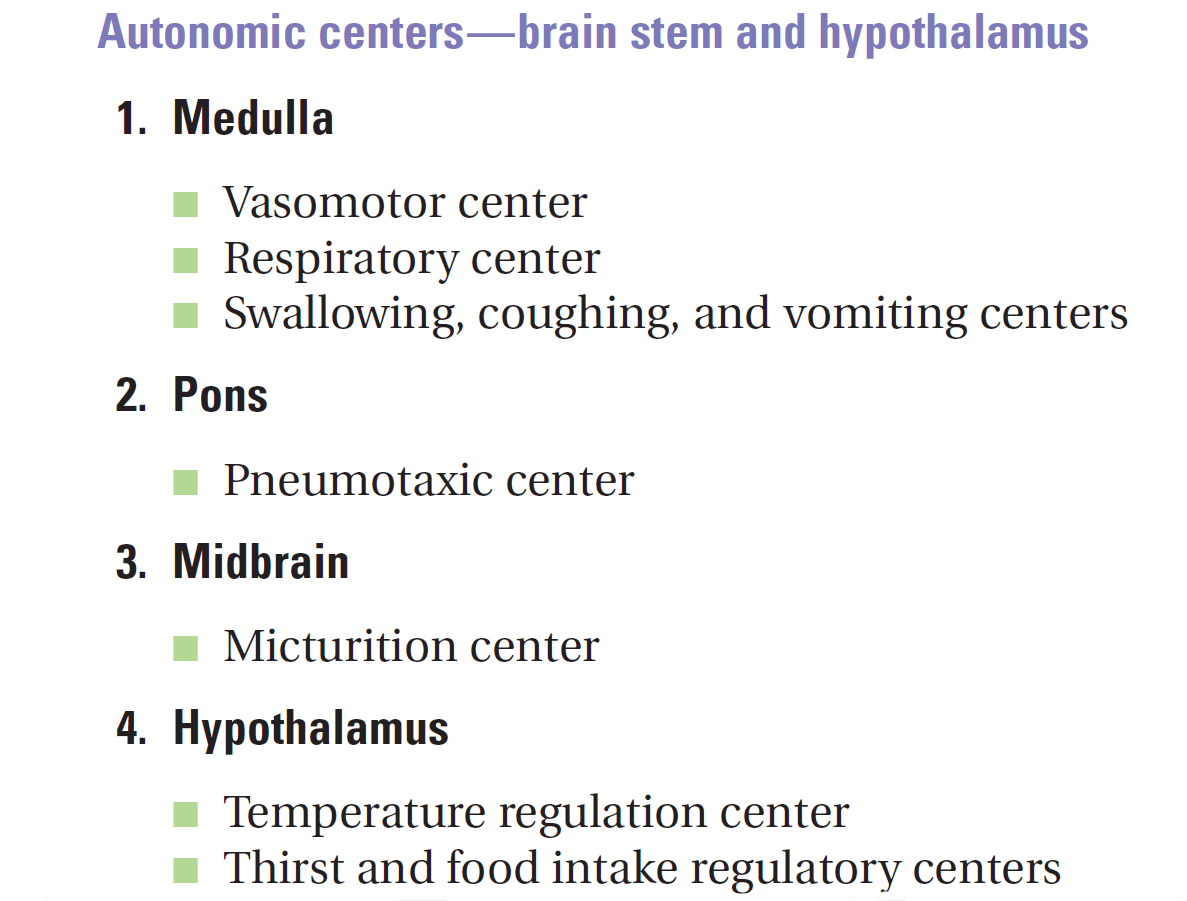 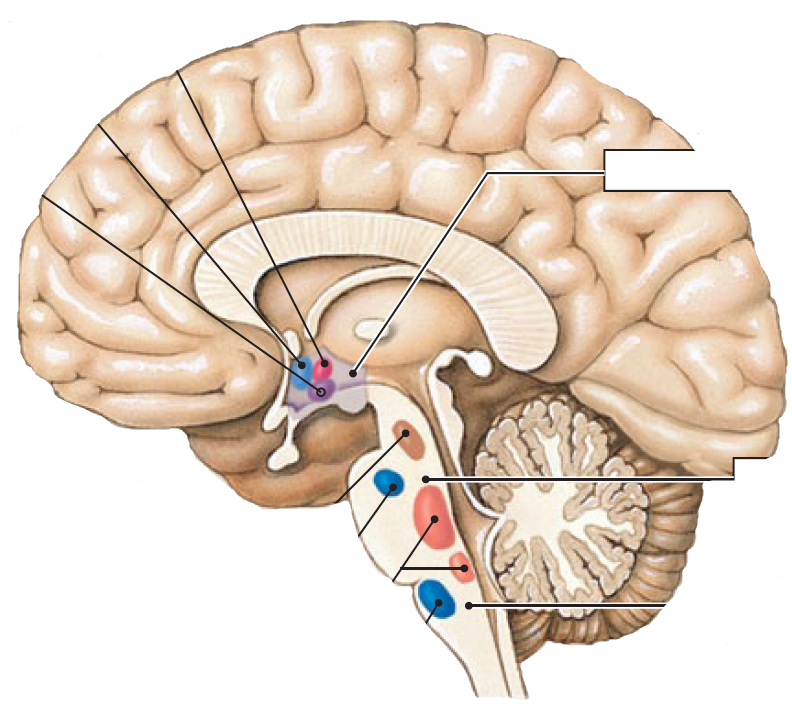 Temperature control
Water balance
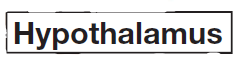 Eating
behavior
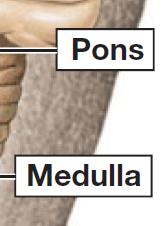 Urinary bladder
control
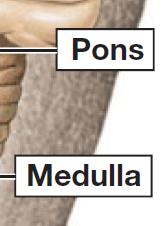 Secondary
respiratory center
Respiratory center
Blood pressure
control
BARORECEPTORY VS. CHEMORECEPTORY
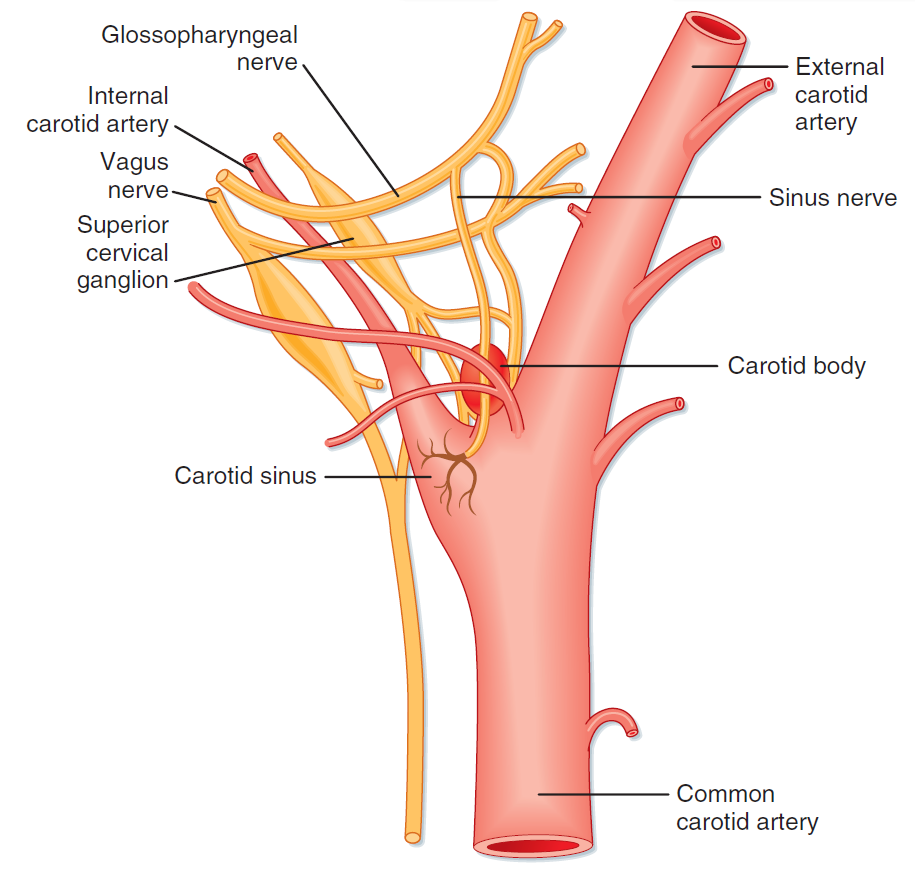 BAROREFLEX I
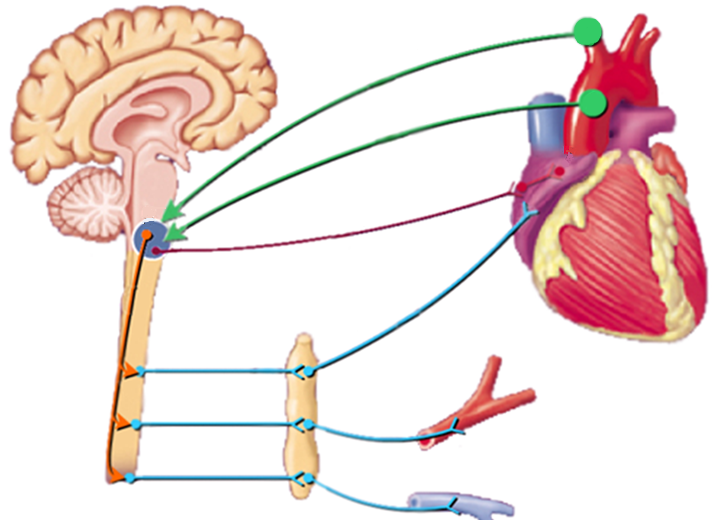 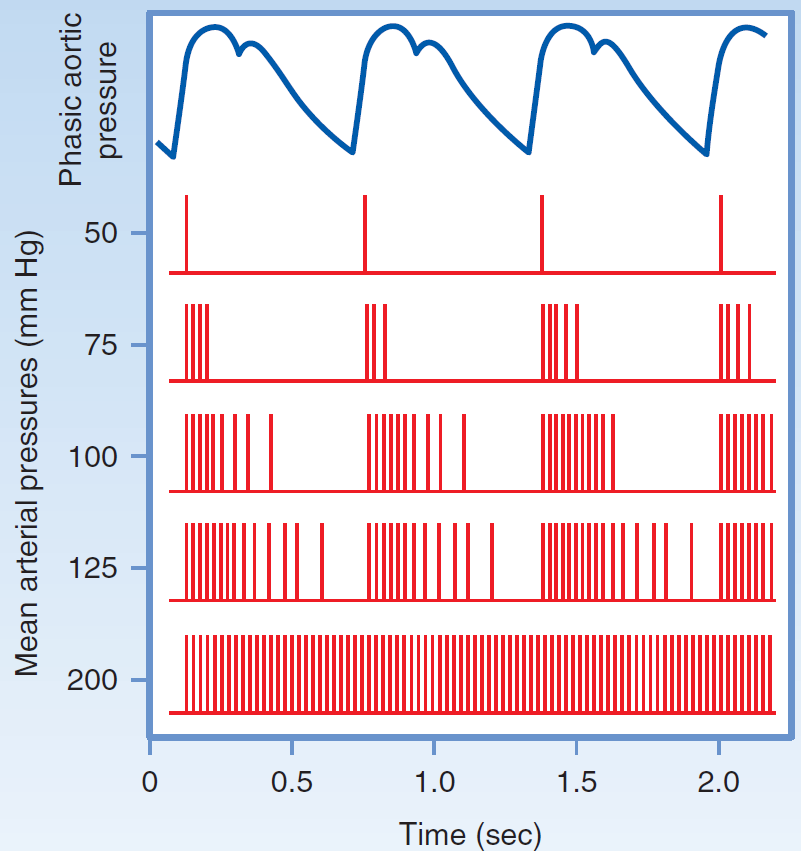 HR
R
Inotropní
Chronotropní
Dromotropní
Batmotropní
aferentní vlákna
BP=HR x SV x R
parasympatická vlákna
efekt
sympatická vlákna
VLIV ANS NA CÉVY
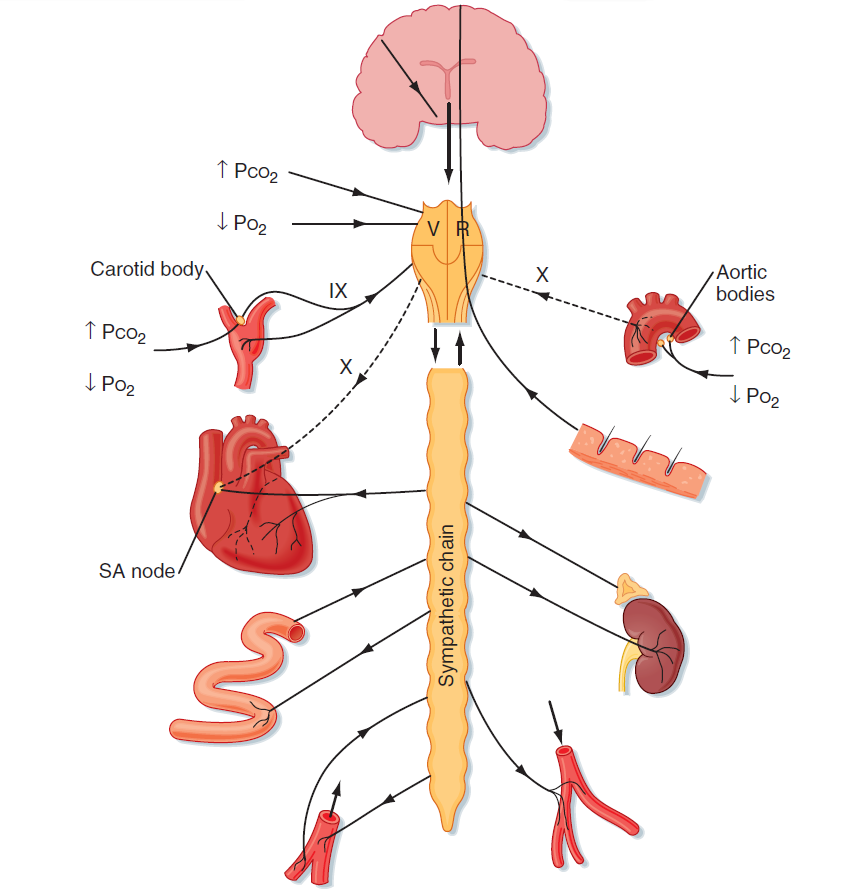 GIT. VLIV SNS A PNS
VLIV SNS
VLIV PNS
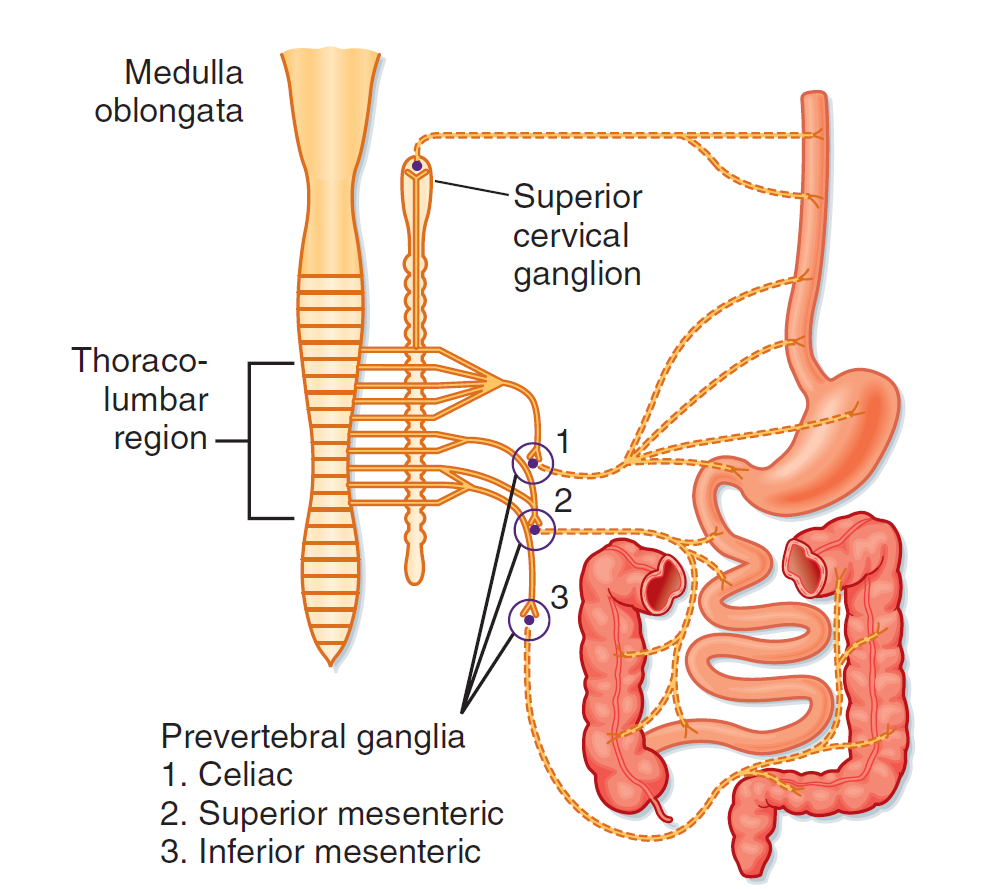 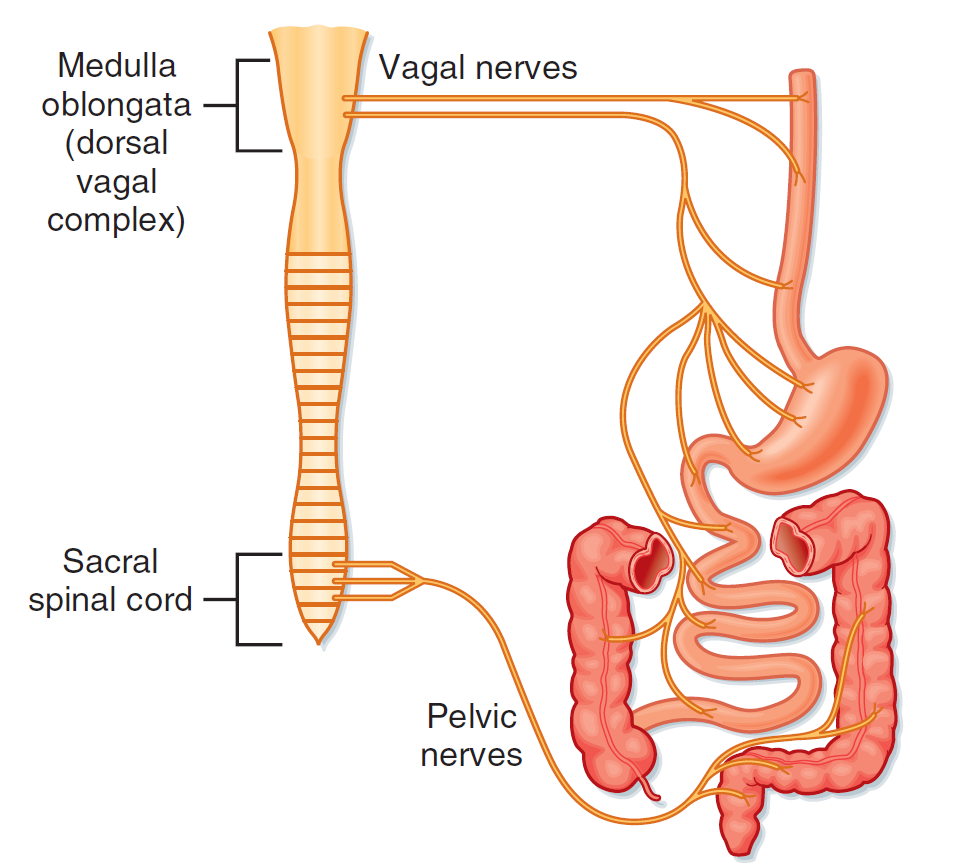 GIT. ENTERICKÝ NERVOVÝ SYSTÉM
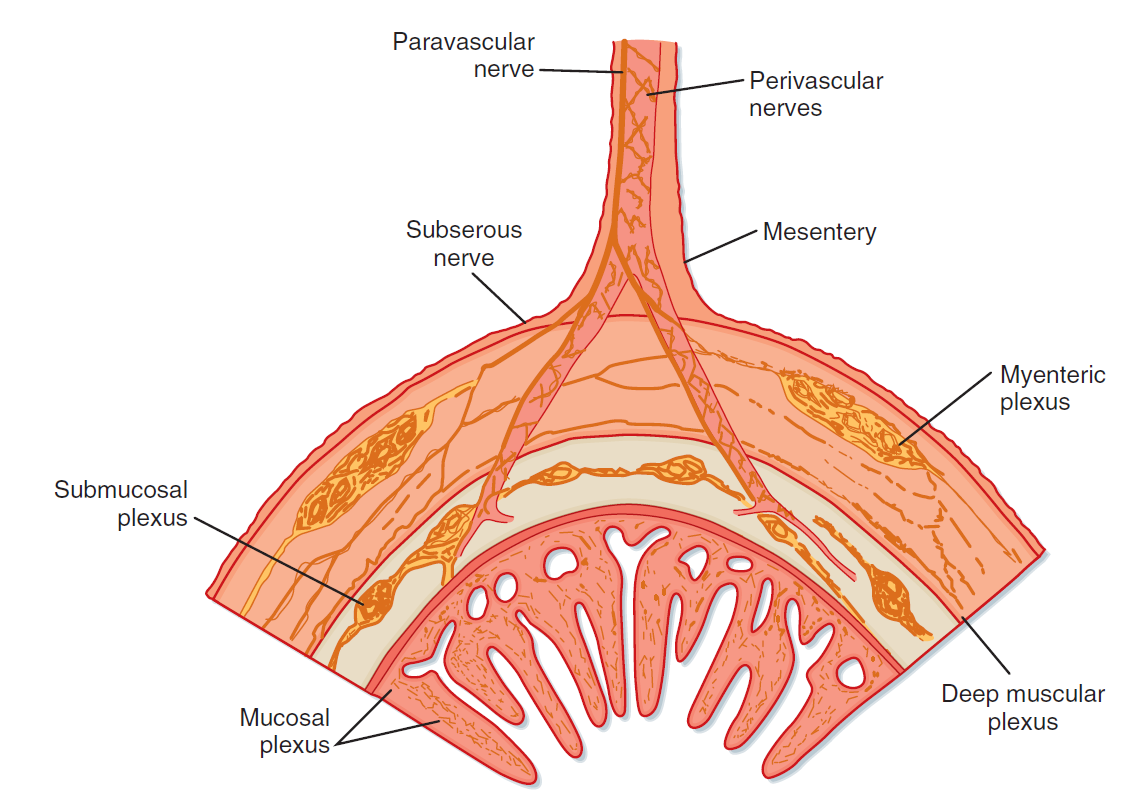 ANS A MOČOVÝ MĚCHÝŘ
SYMPATICKÝ NERVOVÝ SYSTÉM
PREGANGLIOVÁ CHOLINERGNÍ ZAKONČENÍ 
nadledviny (aktivují sekreci katecholaminů - adrenalinu)
POSTGANGLIOVÁ CHOLINERGNÍ ZAKONČENÍ 
aktivace potních žláz
SRDCE 

pozitivní chronotropní vliv 
pozitivní dromotropní vliv 
pozitivní inotropní vliv
POSTGANGLIOVÁ ADRENERGNÍ ZAKONČENÍ
KŮŽE 
kontrakce napřimovačů (aerektorů) kožních chlupů 
dilatace kožních (a svalových) cév 

PLÍCE 
dilatace bronchů (beta2)
SYMPATICKÝ NERVOVÝ SYSTÉM
MOČOVÝ SYSTÉM 
v ledvinách aktivace sekrece reninu (beta1) 
snižují napětí detruzoru (beta2) a kontrahují sfinkter močového měchýře
 
POHLAVNÍ ÚSTROJÍ 
u muže způsobuje ejakulaci (alfa 1) 
kontrakce dělohy u těhotných žen (alfa 1) a tokolýza (beta 2)
GIT 
kontrakce žaludečního a střevních sfinkterů (alfa1) 
snížení napětí svaloviny žaludku a střeva 
snížení napětí žlučníku 
inhibice sekrece inzulinu (alfa2) 
aktivace sekrece inzulinu (beta2) 
inhibice exokrinní sekrece 
ovlivnění glukoneogeneze v játrech (beta2 a alfa1)
SYMPATICKÝ NERVOVÝ SYSTÉM
SRDCE 
negativní chronotropní vliv 
negativní dromotropní vliv 
negativní inotropní vliv 

PLÍCE 
kontrakce svaloviny bronchů 
zvýšení bronchiální sekrece

MOČOVÝ SYSTÉM 
kontrakce močovodu 
kontrakce detrusoru a snížené napětí sfinkteru v močovém měchýři
GIT  
zvyšuje tonus v žaludku a střevech 
snižuje napětí sfinkterů 
aktivuje žaludeční a střevní sekreci 
kontrakce žlučníku 
aktivace glykogeneze v játrech 
aktivace exokrinní sekrece 


POHLAVNÍ ÚSTROJÍ 
erekce způsobená vazodilatací (u obou pohlaví)